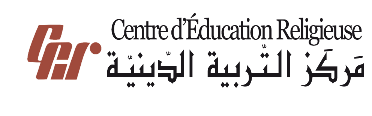 مَركَزُ التَّربِيَّةِ الدّينِيَّة
يُقَدِّمُ كِتابَ الأساسيَّ الأَوَّل
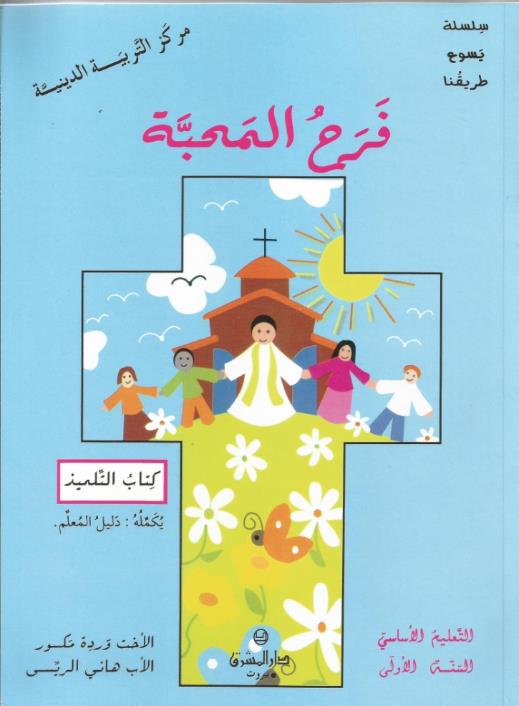 اللِّقاءُ السّابِع
يا إِلَهي: مَريَمُ قالَتْ لَكَ نَعَم!
سَلام المَسيح أصدِقائي...
اليَوم رَح نِسمَع قِصّة ممَيّزِة 
وغَريبِة...
يَلا حَضْروا حالكُم!
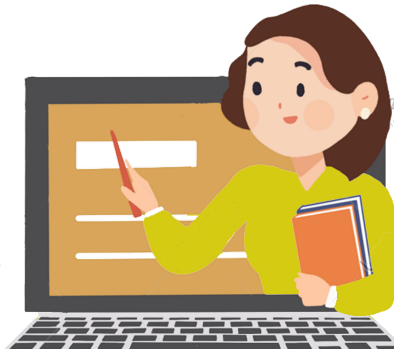 نقول بِصَوت عالي  العِبارَة يَلْلي قالها المَلاك لمَريَم وجَواب مَريَم، ونتعَلّم السَّلام المَلائِكِيّ.
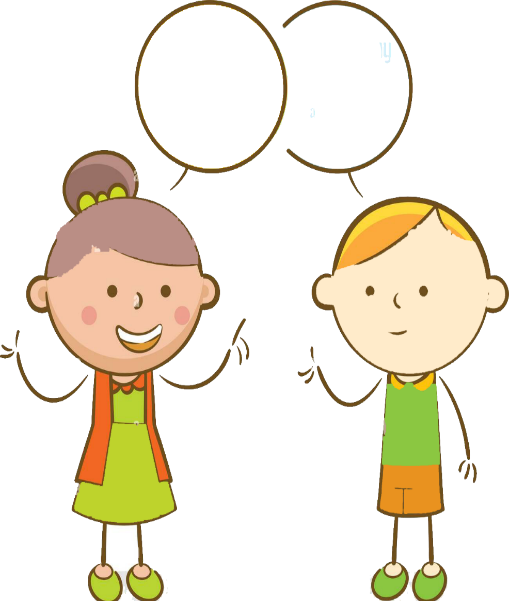 شو رَح نَعمِل 
بِهَاللّقاء؟
نِفهَم طَواعِيّة مَريَم يلْلي سَلَّمت نَفسَها كُلِّيًّا ل اللَّـه، وناخُد طَواعِيَّتها مِثال لِحَياتنا.
وهَلَّق رَح  إِطلُب مِنكُن إِنّو نِرسُم إِشارِة الصَّليب
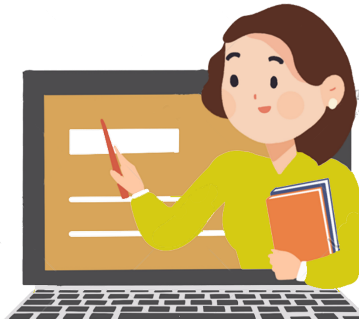 بِاسْمِ الآبِ والابن والرُّوح القُدُس، الإِلَه الواحِد،
 آمين
خَلّونا نوقَف،
 نِفتَح إيدَينا تَ
 نقلّو لَلرَّبّ:
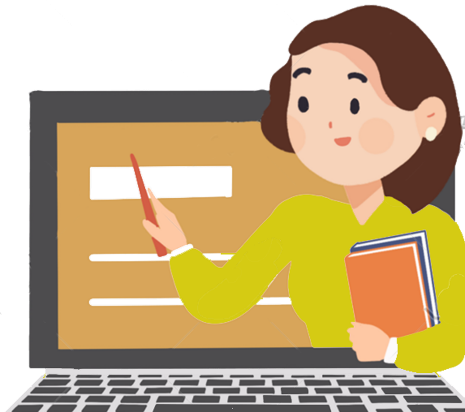 يا رَبّ،
 افتَحْ قُلُوبَنا لِنَفهَمَ كَلِمَتَك
تَعوا نتذَكَّر سَوا شو شِفْنا المَرّة الماضية...
مين سَلَّط اللَّه على كِلّ شي خَلقو وبِشو ميّزو؟
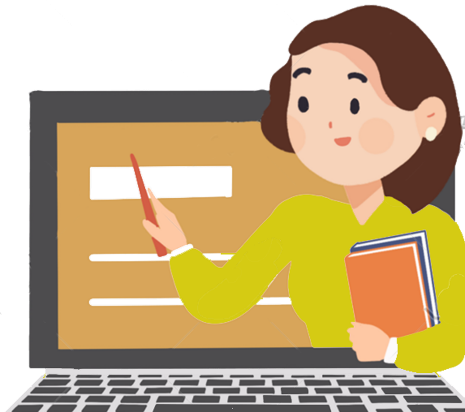 سَلَّط الله الإنسان!
ومَيَّزو بالفِكر والقَلب والعَقل والإرادة يَعْني بِكِلّ قدُراتو.
بِالرُّوح بيخاطِب الإنسان الله.
الله روح وهُو لا يُرى وبِقَدَر إلتِقي فيه وفكّر فيه بِروحي وبآمِن فيه.
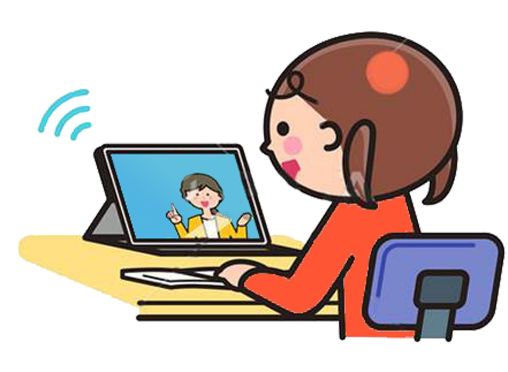 لَيش عِمِل الله كِلّ هَالشّي لَلإِنسان؟
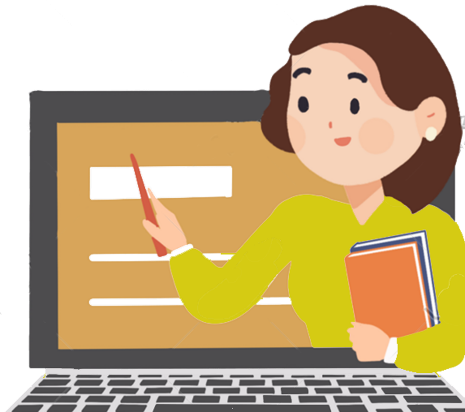 لأَنّو حُبّو كتير!
 ومَحَبّة الله لَلإنسان ما بيَّنِت بَس بِالخَلق لأنّو الله كان بَدّو إنّو يعيش مَع الإنسان على هَيدي الأرض.
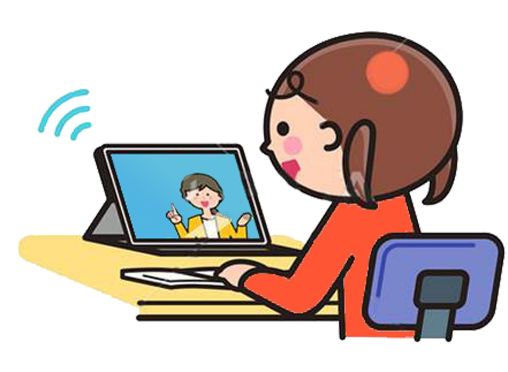 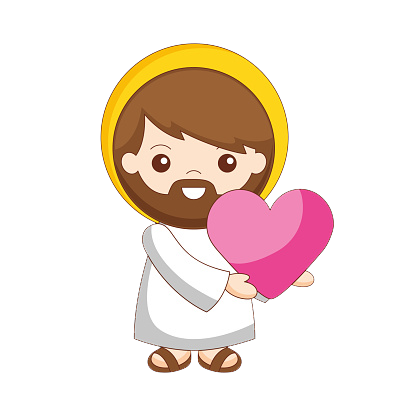 وبِسَبَبْ مَحَبْتو الكبيرِة  للبَشَر، قرّر الله، 
إنّو يودّيلُن إبنو تَيِمْشي مَعُن صَوب النّور.
وحَتّى يُولَد ابن الله بَين البَشَر ويِنمَا ويِكْبَر، 
هُوّي بِحَاجِة لَ إمّ.
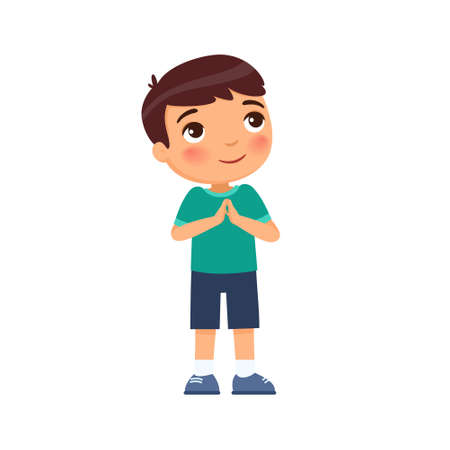 سْمَعوا هَالقِصّة
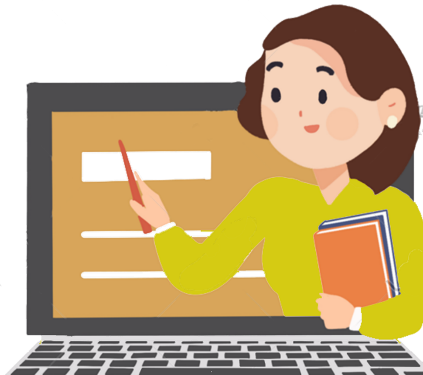 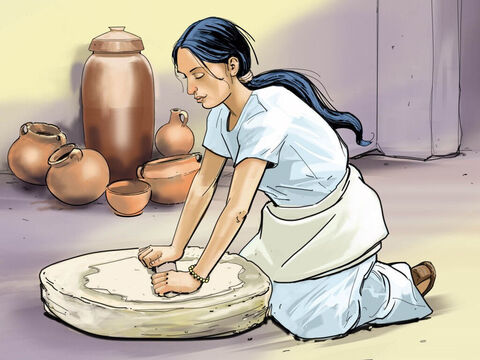 اختارْ الله بِنت 
إسما مَريم
 تَتْكون إم
 لإِبنُو.
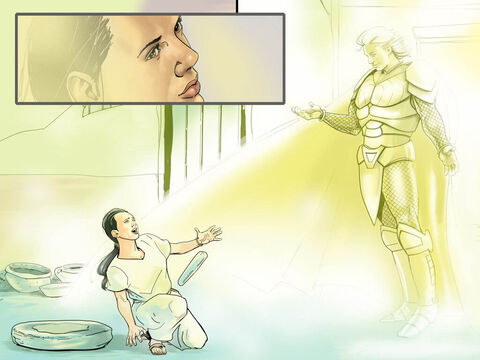 وبَعَتلا مَلاكُو 
جبرائيل.
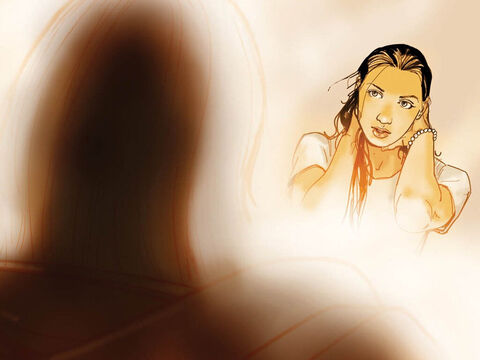 فات لَ عِنْدَا 
جِبرائيل وقَلاّ:
افْرحي، يا مِتْلاني من النّعمي، ألله مَعِك!
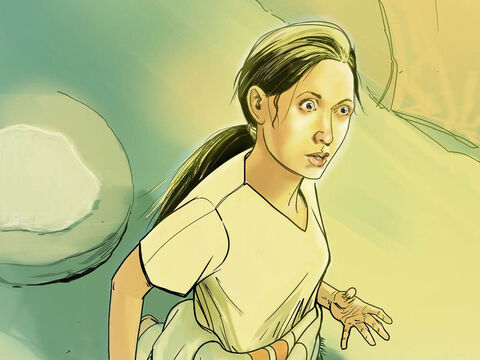 تْلَبّكِت مَريَم من حَكي المَلاك، وصارِت تْفَكِرّ، شو مِعْناتو هَالسَّلام!
ما تخافي يا مَريَم، لأَنُّو ألله، نِعم عَليكي رَح تحبَلي، وتجببي صَبي، وتسَمّيه يَسوع.
قَلّا
 المَلاك:
ورَحْ يكون عَظيم، ويسمُّوه إبن ألله، والرَّب الإله رَحْ يَعطيه عَرش بَيّو داوود، (ويملُك عَ بَيت يعقوب ِلأَبَد)، ومِلكُو ما بينتهى
جاوَبِت مَريَم:
كيف بَدّو يصير هَالشّي وأَنا ما بَعرف
رِجّال؟
رَدّ الملاك:
الرُّوح القِدُس رَحْ يحلّ عْليكِيْ، وقُدرِة أللّه
 بِتْغَطّيكي. ولَ هالسَّبَبْ، المولود رَحْ يكُون قدُّوس، ويِتْسَمّا إبن أللّه.
وهَيدي إليصابات قْرابْتِك، حِبْلِتْ عَ كَبَر، ورَحْ تجيب صبي، وهيي اللّي كانو يقولو عنّا ما بِتْجيب ولاد، وهلَّق صارِت بْشهرا السّادس لأَنُّو ما في شِيْ مُستحيل عند أللّه
قاَلت 
مَريَم
 لَلمَلاك:
أَنا خادْمِة الرَّب، ونْشلاّ يصِرْلي مِتِل مَ إنتَ قِلت
وفَلّ المَلاك
 مِن عِندا
وهَيك تسَلّمِت مَريَم مِن المَلاك السِّرّ: رَح تِحمُلُ بأحشاءا أَغْلى كَنز. رَحْ تِحمُل إبِن الله.
كِرمال هيك رَح نِتوَجَّه لَمَريم ونْقِلّها:
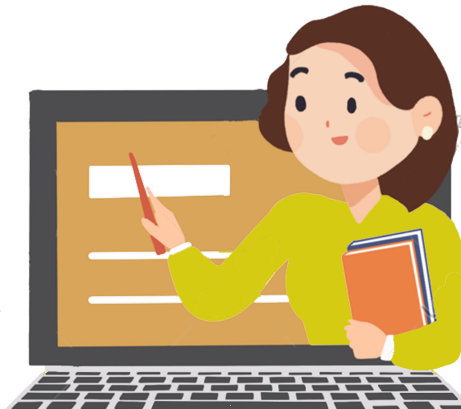 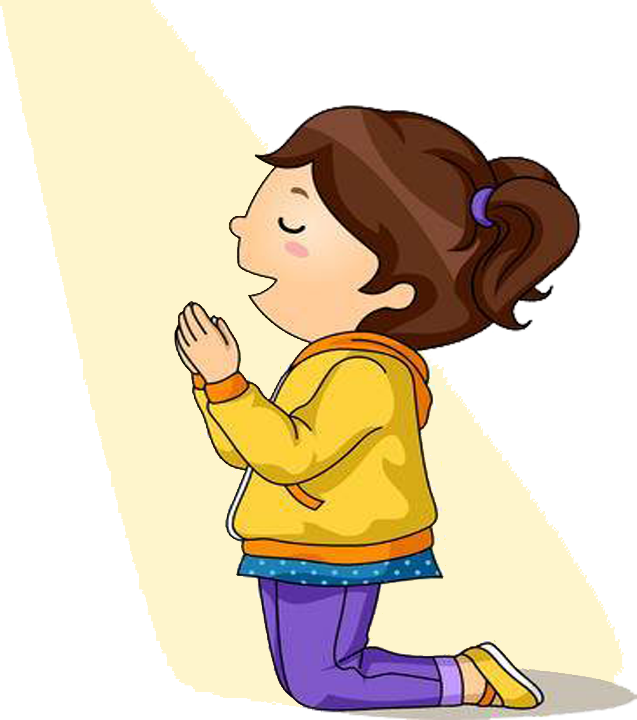 يا مَريَم إنتِ إمّ الله وإمّي
بحبِّك مِن كِلّ قَلبي
ساعْديني حَتّى حِبِّك دايمًا وحِبْ إبنِك يَسوع 
وأَهلي وإِخوتي ورفاقي...
وهَلّق خَلّونا كَمِان نْصَلّي الصّلاة يَلْلي كِل المَسيحيّي بيصَلّوها لَمريَم
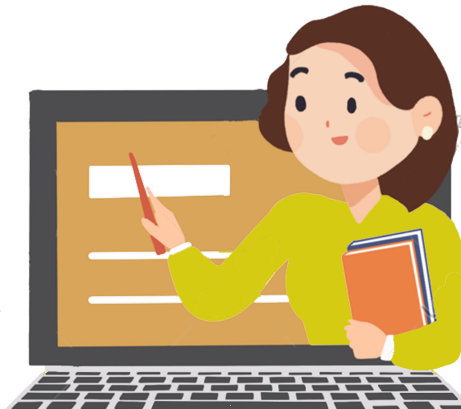 السَّلامُ عَليكِ
 يا مَريَم،
 يا مُمتَلِئَة نِعمَة....
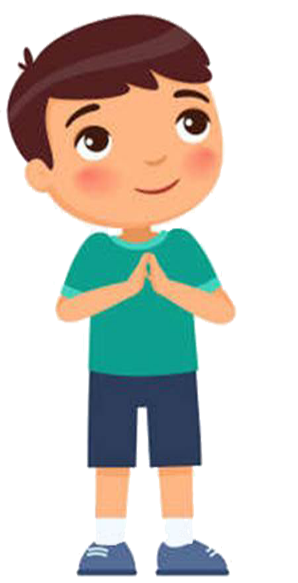 مِن بَعد ما سْمِعنا المُحادثَة،  رَح إِسأَلكُن كَم سُؤال
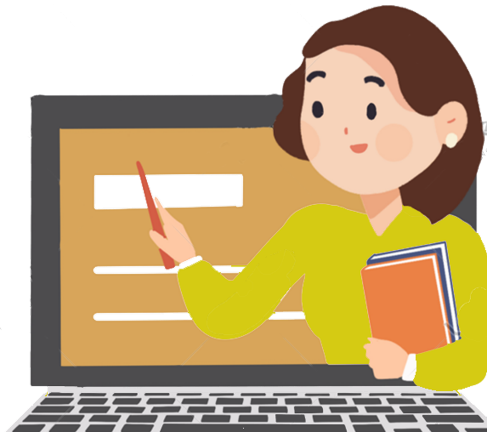 شو إِسمو المَلاك يَلْلي أَرسَلو الله لَلبِنِت وشو إسمَها البِنِت؟
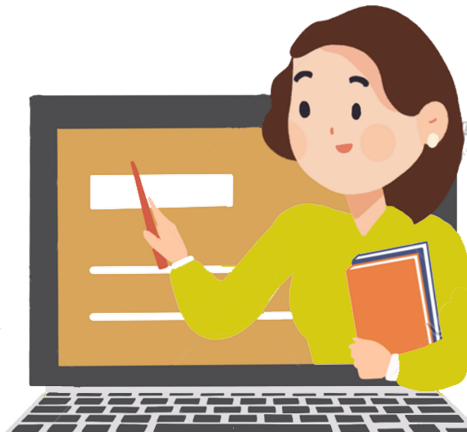 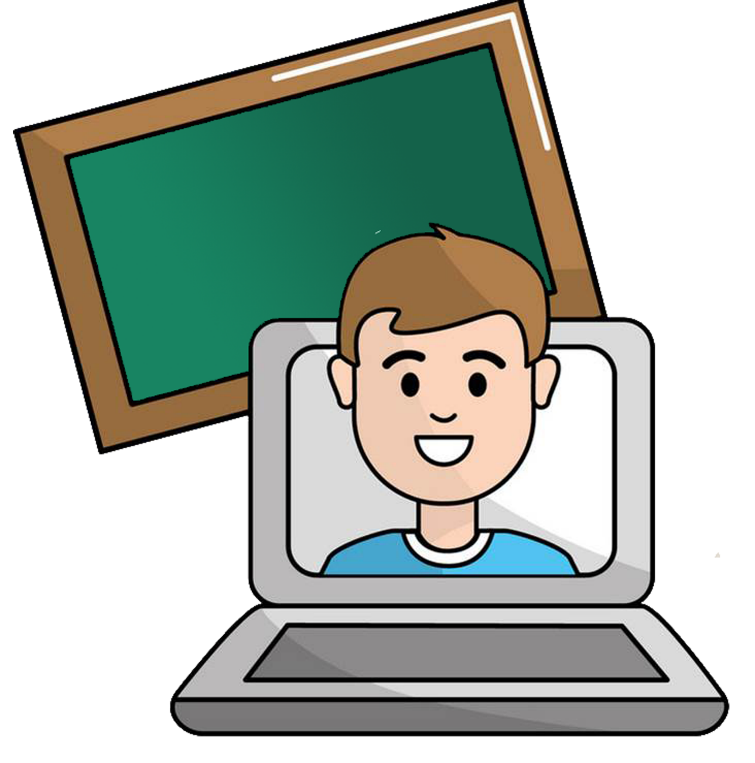 بيِحضَر اللَّه وبيَعطِينا
 ذاتو وفَرَحو.
المَلاك إِسمو جِبرائيل 
والبِنت إسمها مريَم
مَريَم فِهمِت دِغري شو قَلها المَلاك؟
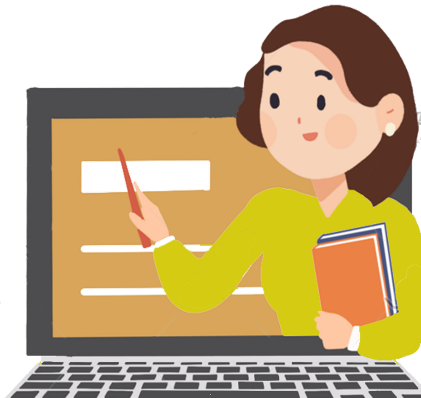 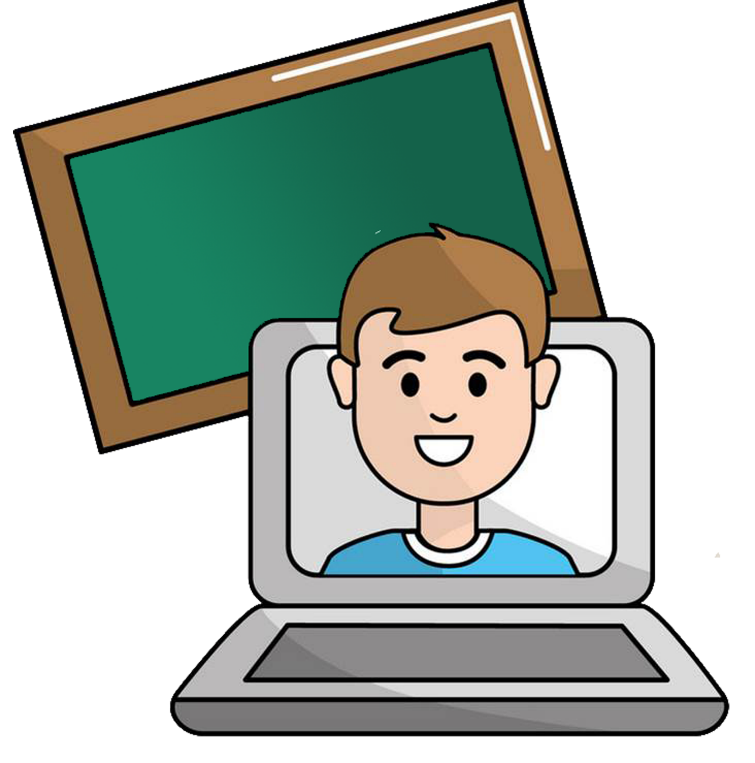 لا،بَس هُوّي بيشوفنا
 وبيِسمَع صَلاتنا.
لاء...
شو هِيي البُشْرَى يَلْلي حَمَلَها المَلاك لَمَريَم؟
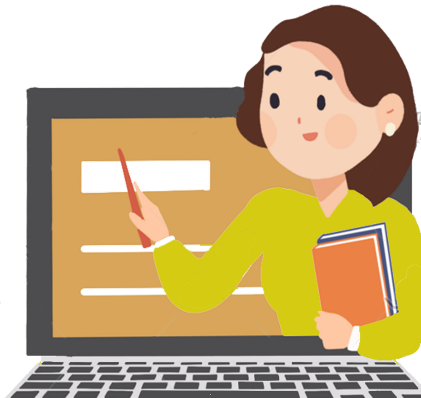 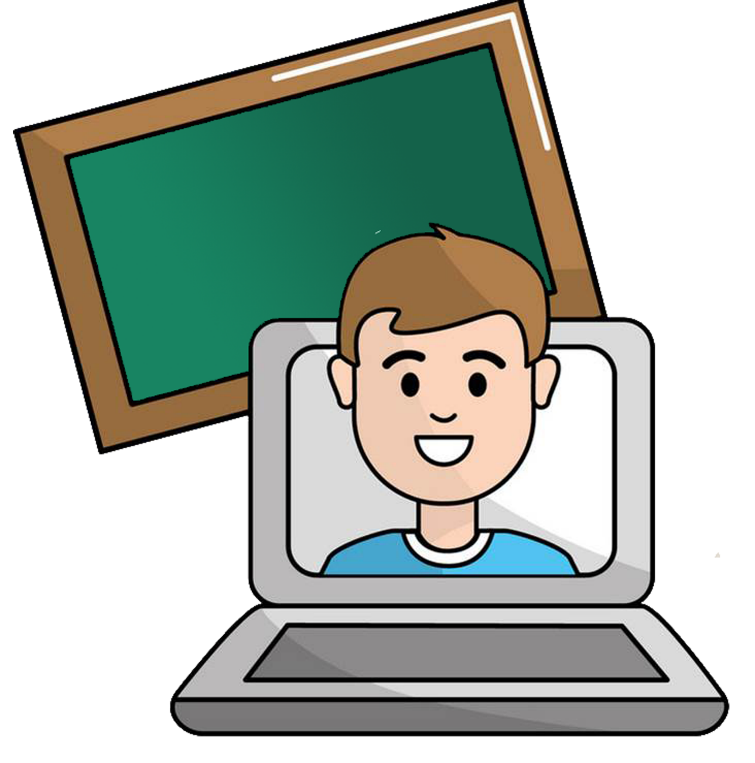 لا،بَس هُوّي بيشوفنا
 وبيِسمَع صَلاتنا.
رَح تِحبَل وتْجيب صَبي وتْسَمّيه يَسوع
شو قالِت مَريَم للمَلاك؟
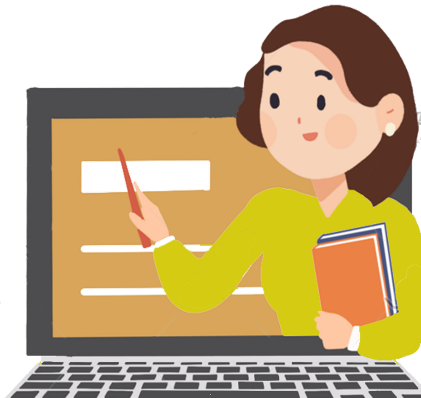 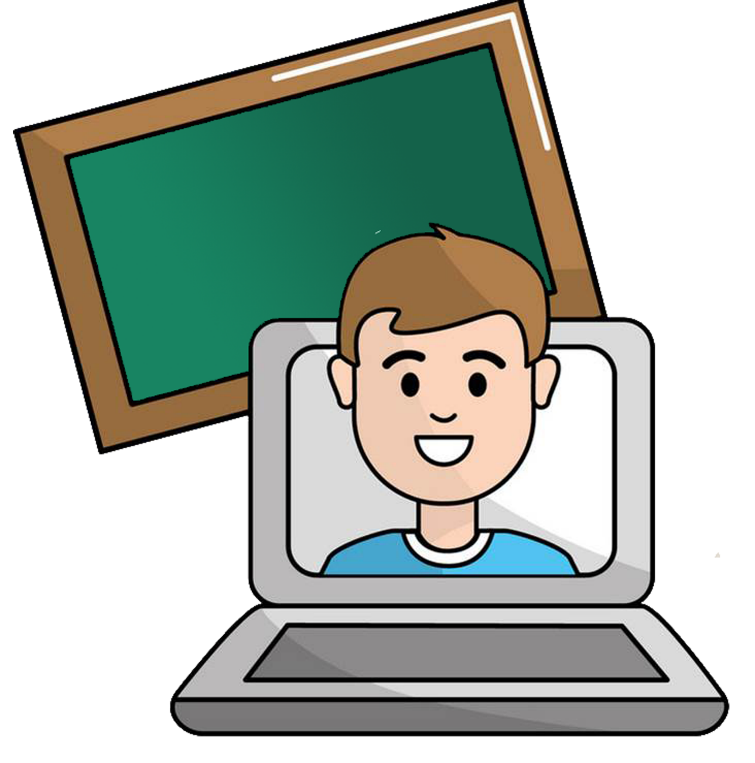 لا،بَس هُوّي بيشوفنا
 وبيِسمَع صَلاتنا.
«أَنا خادمِة الرَّبّ»
وهَلَّق بَدّي مِنكُن تقولوا هَالجُمَل وَرايي لَ حَتّى تِنحِفِر بِقلوبكُن!
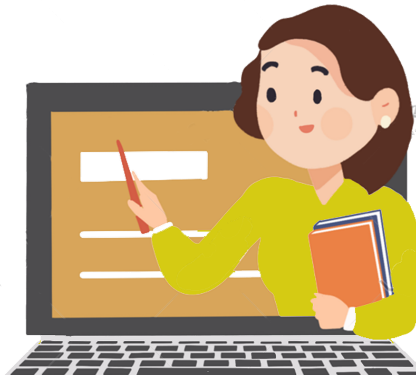 يَلّا جَربوا عمِلوا هَالنَّشاطات!
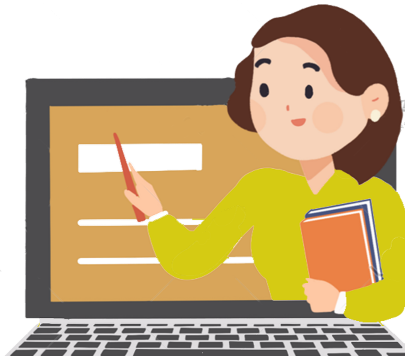 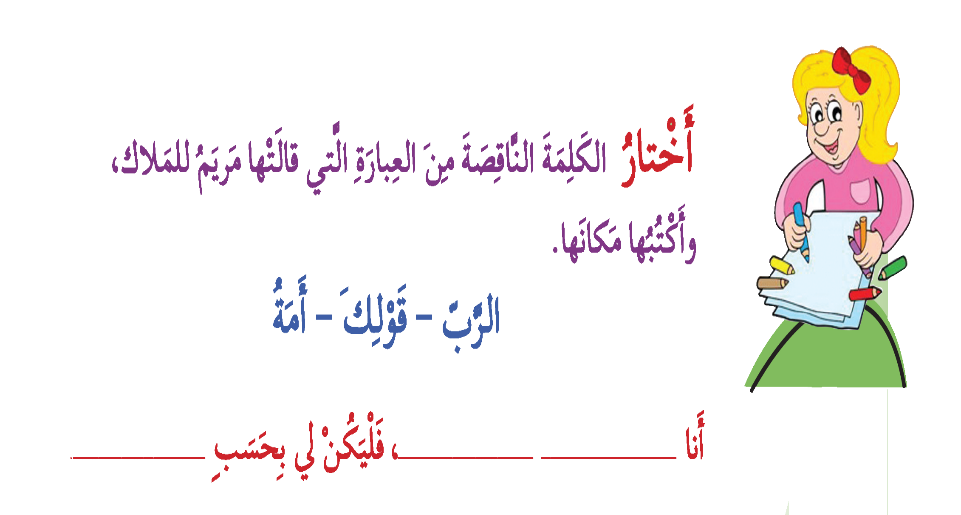 الإِجابة
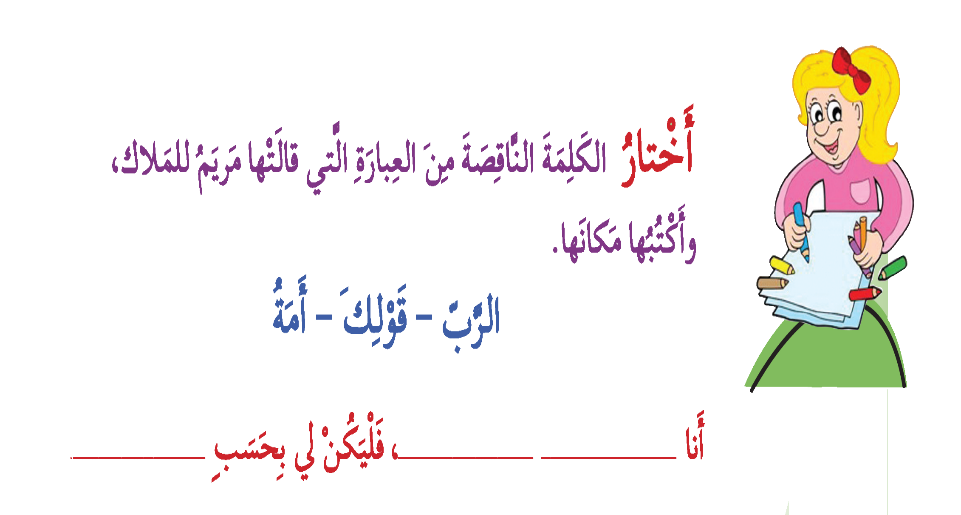 الرَّبّ
قولك
أَمةُ
الإِجابة
ومنِختُم لِقاءْنا اليَوم بِهالصَّلاة وبِهالتَّرنيمة
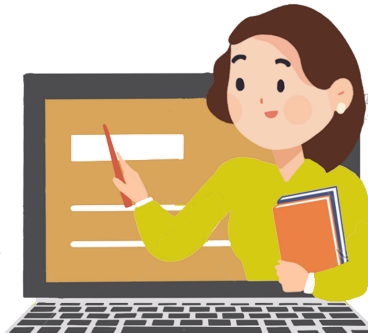 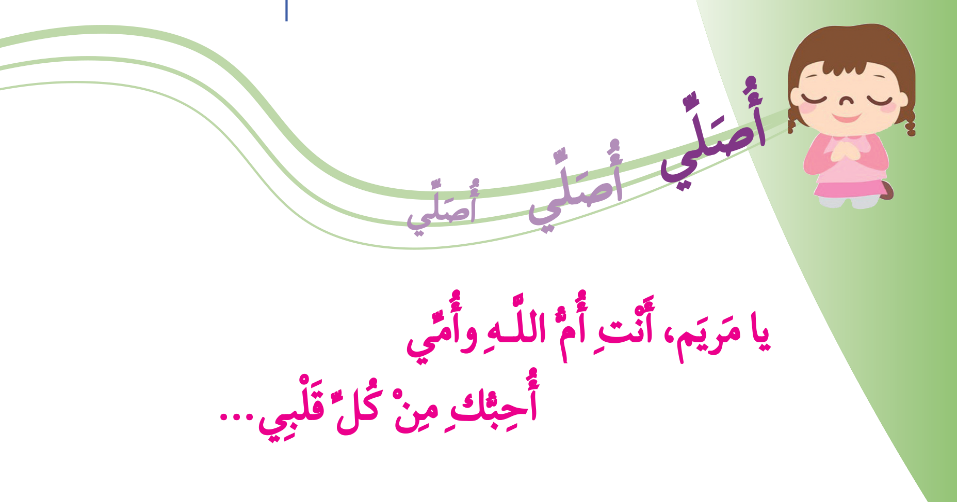 باي باي، منِلتِقي بِالأسبوع القادِم.
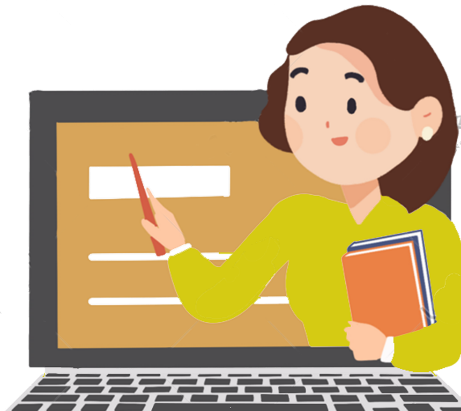